Control Hijacking
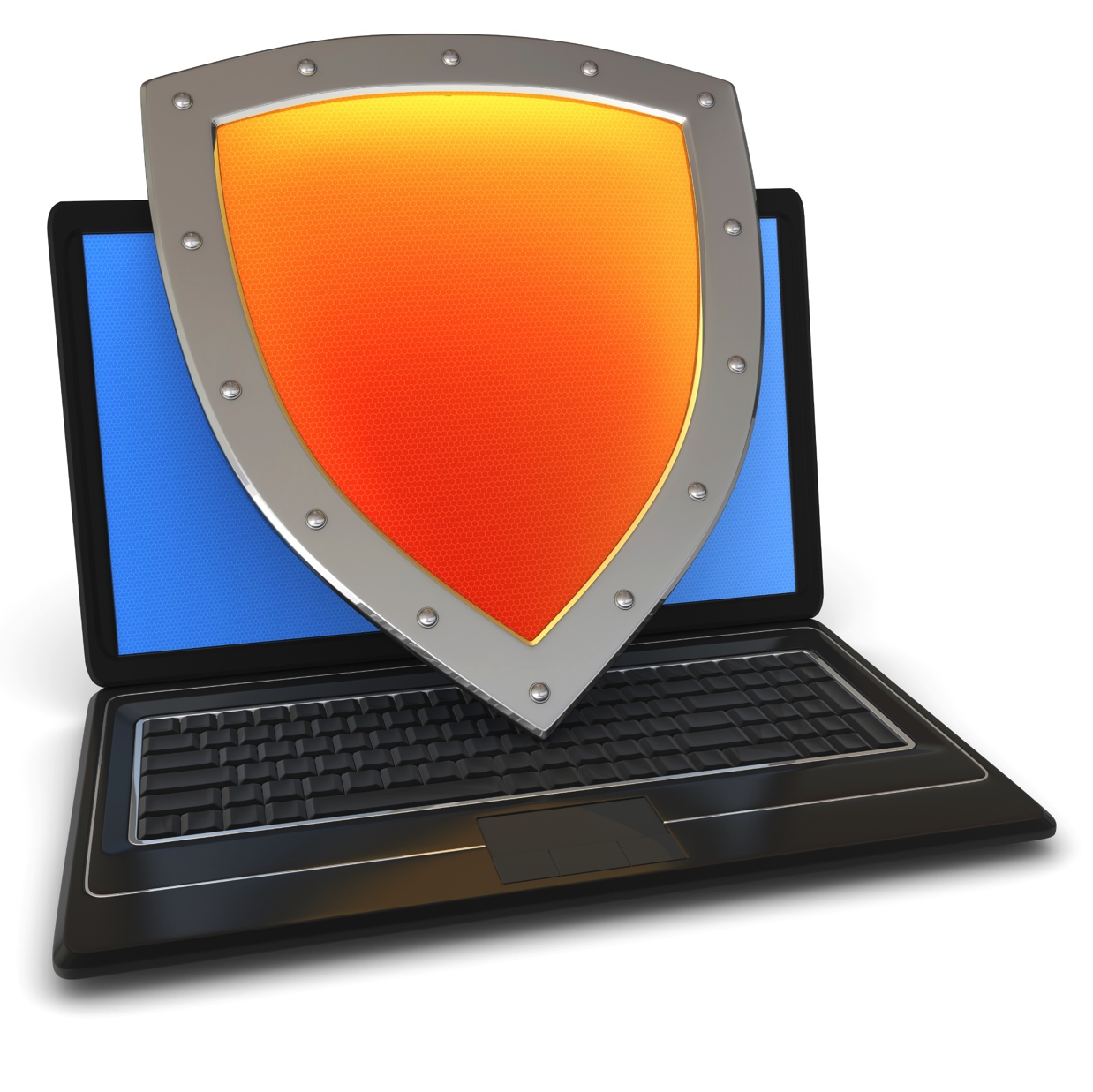 Basic Control Hijacking Attacks
Control hijacking attacks
Attacker’s goal:
Take over target machine     (e.g.  web server)
Execute arbitrary code on target by hijacking application control flow

Examples.
Buffer overflow attacks
Integer overflow attacks
Format string vulnerabilities
Example 1:   buffer overflows
Extremely common bug in C/C++ programs.
First major exploit:  1988 Internet Worm.   fingerd.
20% of all vuln.
2005-2007:   10%
Source:  NVD/CVE
What is needed
Understanding C functions, the stack, and the heap.
Know how system calls are made
The exec() system call
Attacker needs to know which CPU and OS used on the target machine:
Our examples are for  x86  running  Linux or Windows
Details vary slightly between CPUs and OSs:
Little endian vs. big endian   (x86 vs. Motorola)
Stack Frame structure     (Unix vs. Windows)
Linux process memory layout
0xC0000000
user stack
%esp
shared libraries
0x40000000
brk
run time heap
Loaded from exec
0x08048000
unused
0
Stack Frame
high
arguments
return address
stack frame pointer
exception handlers
local variables
Stack
Growth
callee saved registers
SP
low
What are buffer overflows?
Suppose a web server contains a function:
void func(char *str) {   char buf[128];
   strcpy(buf, str);	do-something(buf);}
When func() is called stack looks like:
argument:   str
return address
stack frame pointer
char buf[128]
SP
What are buffer overflows?
What if  *str   is  136 bytes long?   
After   strcpy:
void func(char *str) {   char buf[128];
   strcpy(buf, str);	do-something(buf);}
argument:   str
return address
stack frame pointer
*str
Problem:        no length checking in  strcpy()
char buf[128]
SP
Basic stack exploit
high
Program P
Suppose    *str     is such that        after  strcpy  stack looks like:
Program P:    exec(“/bin/sh”)


When   func()   exits,  the user gets shell  !
Note:  attack code P runs in stack.
(exact shell code by Aleph One)
return address
char buf[128]
low
The NOP slide
high
Program P
Problem:   how does attacker 	      determine ret-address?

Solution:   NOP slide
Guess approximate stack state when func() is called
Insert many NOPs before program P:
	nop   ,    xor eax,eax     ,    inc ax
NOP Slide
return address
char buf[128]
low
Details and examples
Some complications:
Program   P  should not contain the ‘\0’  character.
Overflow should not crash program before  func()  exists.
(in)Famous remote stack smashing overflows:
(2007)  Overflow in Windows animated cursors (ANI).     LoadAniIcon()
(2005)  Overflow in Symantec Virus Detection
	test.GetPrivateProfileString  "file",  [long string]
[Speaker Notes: Animated cursor on web page or email message would result in arbitrary code execution.   Used for rendering cursors, animated cursors, and icons.]
Many unsafe libc functions
strcpy (char *dest,  const char *src)
	strcat (char *dest, const char *src)
	gets (char *s)
	scanf ( const char *format, … )           and many more.
“Safe” libc versions  strncpy(), strncat()  are misleading
e.g.  strncpy()   may leave string unterminated.
Windows C run time  (CRT):
strcpy_s (*dest, DestSize, *src):   ensures proper termination
Heaporstack
FuncPtr
buf[128]
Buffer overflow opportunities
Exception handlers:     (Windows SEH attacks)
Overwrite the address of an exception handler in stack frame.

Function pointers:    (e.g.  PHP 4.0.2,   MS MediaPlayer Bitmaps)

Overflowing  buf  will override function pointer.
Longjmp buffers:  longjmp(pos)         (e.g. Perl 5.003)
Overflowing buf next to pos overrides value of pos.
[Speaker Notes: Windows media player bitmaps  (skins) – heap overflow,  Feb. 2006
setjmp – used for exception handling (jump to global error handling code in case of error)]
Corrupting method pointers
Compiler generated function pointers   (e.g.  C++ code)






After overflow of  buf :
method #1
FP1
method #2
FP2
ptr
FP3
method #3
vtable
data
Object  T
NOPslide
shellcode
buf[256]
vtable
ptr
data
object T
Finding buffer overflows
To find overflow:
Run web server on local machine
Issue malformed requests (ending with   “$$$$$” )
Many automated tools exist  (called  fuzzers – next module)
If web server crashes,	search core dump for  “$$$$$” to find overflow location

Construct exploit    (not easy given latest defenses)
Control Hijacking
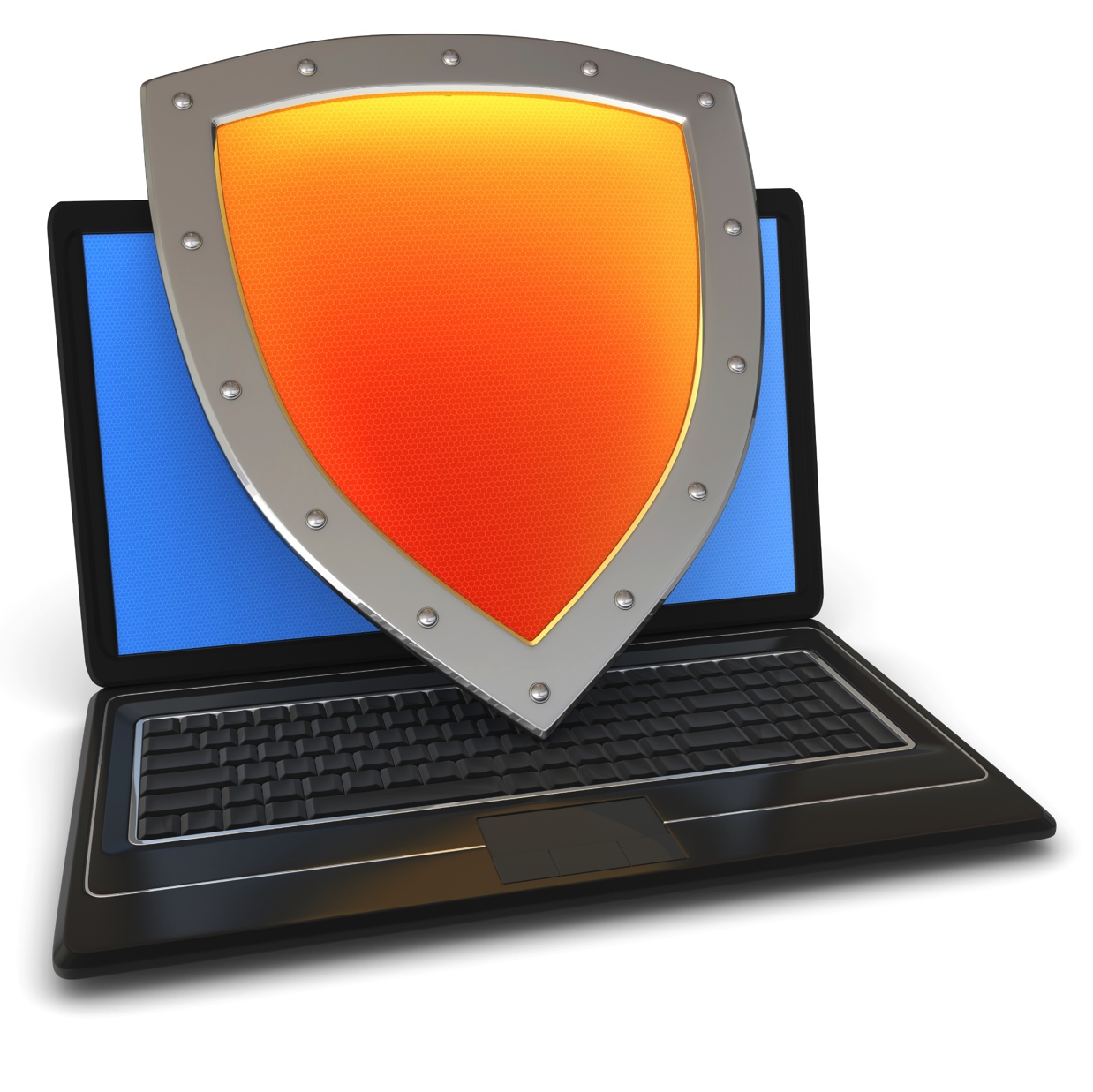 More Control Hijacking Attacks
More Hijacking Opportunities
Integer overflows:    (e.g.  MS DirectX MIDI Lib)

Double free:    double free space on heap.
Can cause memory mgr to write data to specific location
Examples:    CVS server

Format string vulnerabilities
Integer Overflows     (see Phrack 60)
Problem:    what happens when int exceeds max value?
int m;    (32 bits)             short s;    (16 bits)               char c;    (8 bits)
	c = 0x80 + 0x80 = 128 + 128		⇒     c = 0
	s = 0xff80 + 0x80			⇒     s = 0
	m = 0xffffff80 + 0x80			⇒     m = 0

Can this be exploited?
An example
void  func( char *buf1, *buf2,    unsigned int len1, len2) {
	char temp[256];
	if  (len1 + len2 > 256)  {return -1}	// length check
	memcpy(temp, buf1, len1);	// cat buffers
	memcpy(temp+len1, buf2, len2);
	do-something(temp); 	// do stuff
}
What if   len1 = 0x80,    len2 = 0xffffff80   ?
        ⇒   len1+len2 = 0
Second  memcpy()  will overflow heap !!
Integer overflow exploit stats
Source:  NVD/CVE
Format string bugs
Format string problem
int func(char *user)  {
			  fprintf( stderr, user);
			}
Problem:   what if   *user = “%s%s%s%s%s%s%s”  ??
Most likely program will crash:   DoS.
If not, program will print memory contents.  Privacy?
Full exploit using   user = “%n”
Correct form:     fprintf( stdout, “%s”, user);
Vulnerable functions
Any function using a format string.

Printing:
	printf, fprintf, sprintf, …
	vprintf, vfprintf, vsprintf, …

Logging:
	syslog,  err, warn
Exploit
Dumping arbitrary memory:
Walk up stack until desired pointer is found.
printf( “%08x.%08x.%08x.%08x|%s|”)


Writing to arbitrary memory:
printf( “hello %n”, &temp)   --  writes ‘6’ into temp.
printf( “%08x.%08x.%08x.%08x.%n”)
Control Hijacking
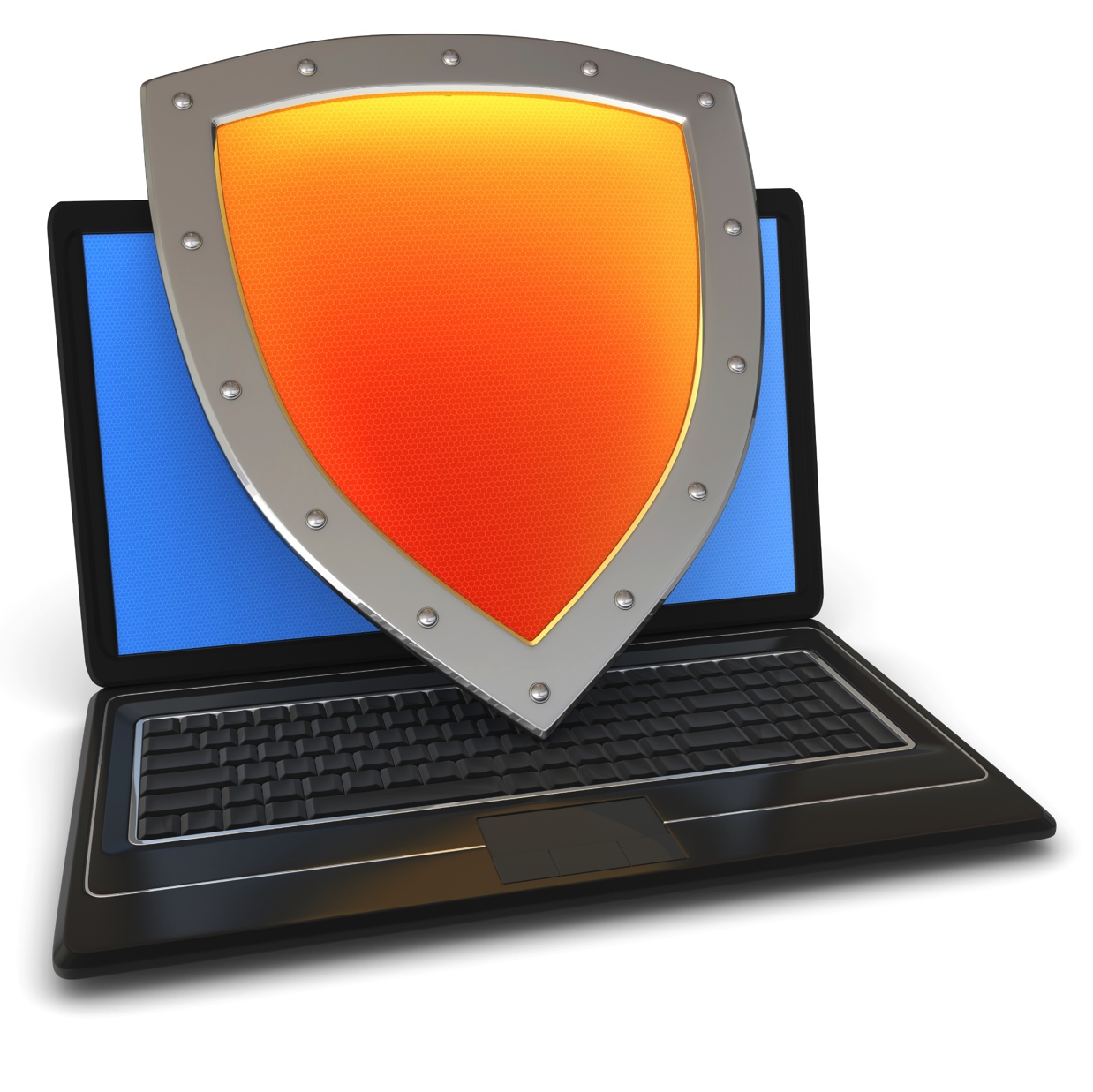 Platform Defenses
Preventing hijacking attacks
Fix bugs:
Audit software
Automated tools:   Coverity,  Prefast/Prefix. 
Rewrite software in a type safe languange  (Java, ML)
Difficult for existing (legacy) code …
Concede overflow,  but prevent code execution

 Add runtime code to detect overflows exploits
Halt process when overflow exploit detected
StackGuard,  LibSafe, …
Marking memory as non-execute   (W^X)
Prevent attack code execution by marking stack and heap as non-executable
NX-bit on AMD Athlon 64,     XD-bit on Intel P4  Prescott
NX bit in every Page Table Entry (PTE)
Deployment: 
Linux (via PaX project);    OpenBSD
Windows:  since XP SP2    (DEP)
 Visual Studio:   /NXCompat[:NO]
Limitations:
Some apps need executable heap   (e.g. JITs).
Does not defend against `Return Oriented Programming’ exploits
[Speaker Notes: /NXCOMPAT:   tells linker that app is compatible with DEP.  :NO indicates don’t use DEP.
DEP:   data execute prevention]
Examples:   DEP controls in Windows
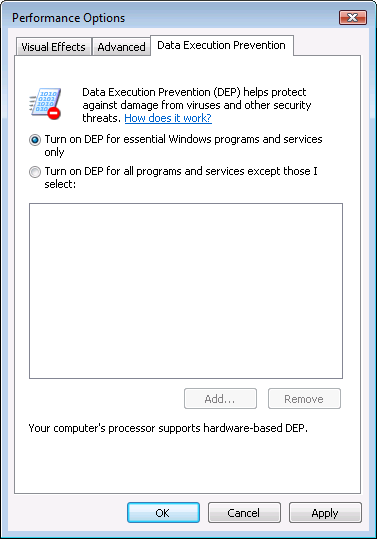 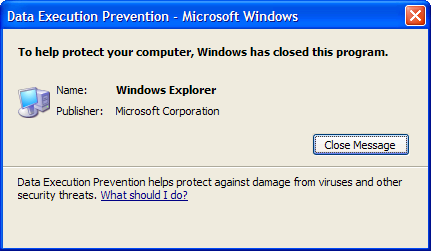 DEP terminating a program
Attack:  Return Oriented Programming  (ROP)
Control hijacking without executing code
stack
libc.so
args
ret-addr
exec()
sfp
printf()
local buf
“/bin/sh”
[Speaker Notes: NX wasted effort?]
Response:   randomization
ASLR:       (Address Space Layout Randomization)
Map shared libraries to rand location in process memory
	   Attacker cannot jump directly to exec function
Deployment:    (/DynamicBase)
Windows Vista:	8 bits of randomness for DLLs
aligned to 64K page in a 16MB region      256 choices
Windows 8:		24 bits of randomness on 64-bit processors
Other randomization methods:
Sys-call randomization:    randomize sys-call id’s
Instruction Set Randomization (ISR)
[Speaker Notes: Combination of  NX and ASLR is effective.
/DynamicBase:   Visual Studio flag to indicate that application works with ASLR.]
ASLR Example
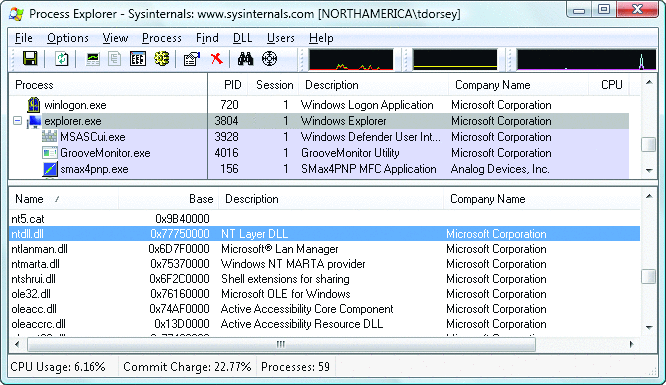 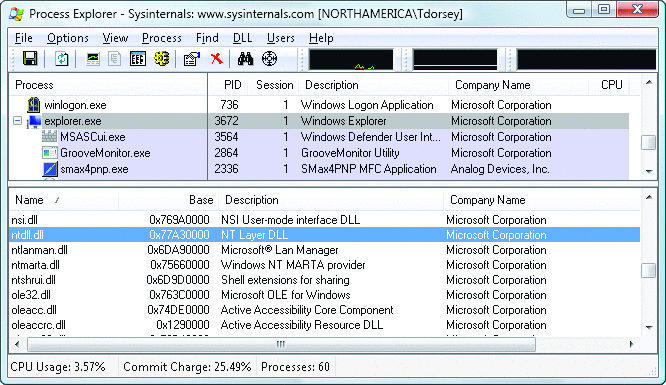 Booting twice loads libraries into different locations:
Note:   everything in process memory must be randomized 
		stack,   heap,   shared libs,   image
Win 8 Force ASLR:    ensures all loaded modules use ASLR
More attacks :   JiT spraying
Idea:	1. Force Javascript JiT to fill heap with 					executable shellcode 
		2. then point SFP anywhere in spray area
execute enabled
execute enabled
execute enabled
execute enabled
NOP  slide
shellcode
heap
vtable
[Speaker Notes: Bion Blazakis [Blakchat 2010]]
Control Hijacking
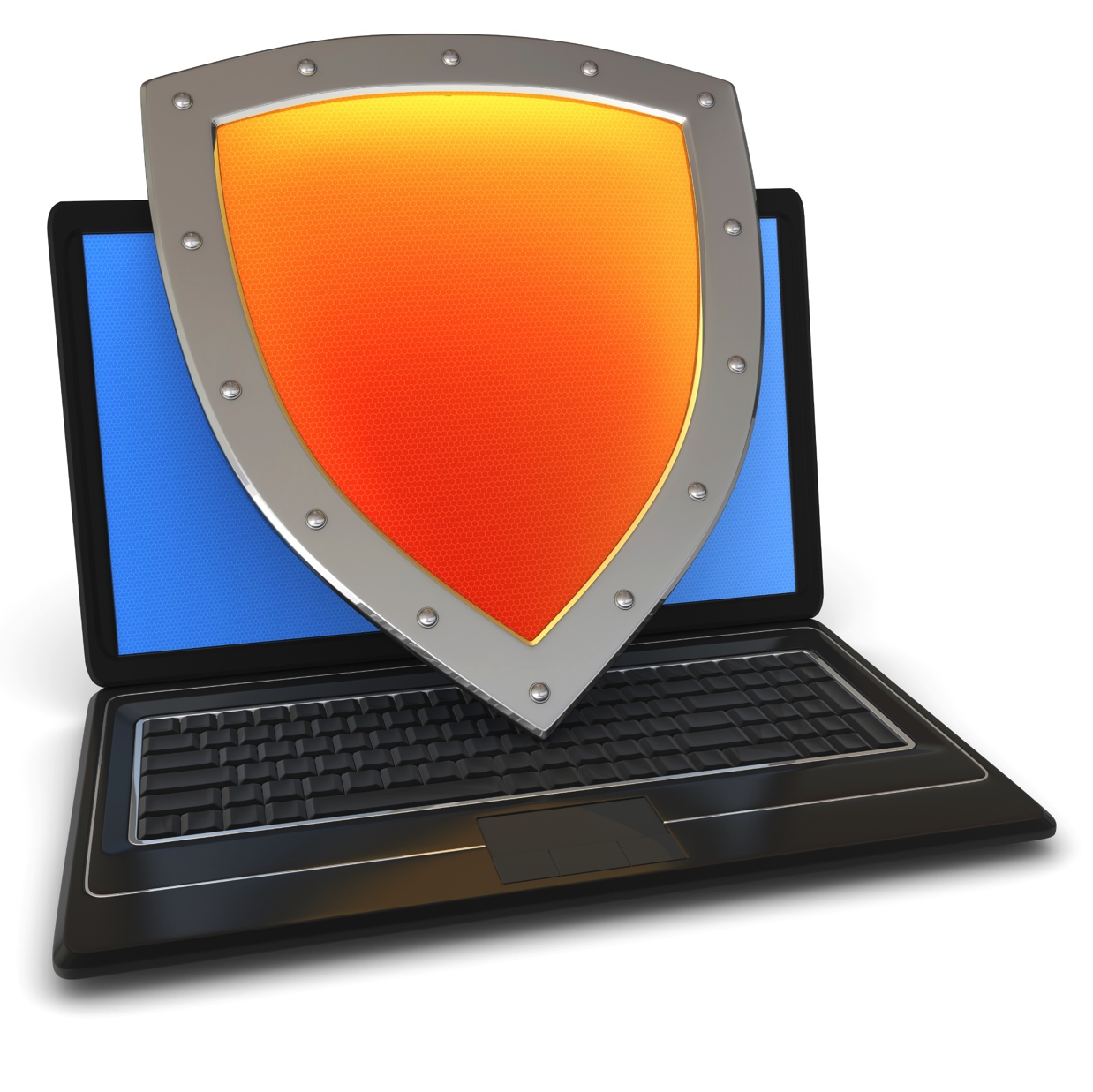 Run-time Defenses
Run time checking: StackGuard
Many run-time checking techniques …
we only discuss methods relevant to overflow protection
Solution 1:  StackGuard
Run time tests for stack integrity. 
Embed “canaries” in stack frames and verify their integrity prior to function return.
Frame 1
Frame 2
topofstack
local
canary
sfp
ret
str
local
canary
sfp
ret
str
Canary Types
Random canary:
Random string chosen at program startup.
Insert canary string into every stack frame.
Verify canary before returning from function.
Exit program if canary changed.     Turns potential exploit into DoS. 
To corrupt, attacker must learn current random string.
Terminator canary:       Canary =  {0, newline, linefeed, EOF}
String functions will not copy beyond terminator.
Attacker cannot use string functions to corrupt stack.
StackGuard (Cont.)
StackGuard implemented as a GCC patch
Program must be recompiled

Minimal performance effects:   8% for Apache

Note: Canaries do not provide full protection
Some stack smashing attacks leave canaries unchanged
Heap protection:  PointGuard
Protects function pointers and setjmp buffers by encrypting them:   e.g. XOR with random cookie
Less effective,  more noticeable performance effects
StackGuard enhancements:  ProPolice
ProPolice (IBM)    -   gcc 3.4.1.      (-fstack-protector)
Rearrange stack layout to prevent ptr overflow.
args
StringGrowth
ret addr
Protects pointer args and local pointers from a buffer overflow
SFP
CANARY
local string buffers
StackGrowth
pointers, but no arrays
local non-buffer variables
copy of pointer args
[Speaker Notes: /ProPolice:   replicates pointers in arguments to bottom of local vars area.
ProPolicy:   also called SSP – stack smashing protection.
/GS:   Arguments, return address, cookie, arrays, local variables, copies of some pointer arguments, alloca]
MS Visual Studio  /GS     [since 2003]
Compiler /GS option:
Combination of ProPolice and Random canary.
If cookie mismatch, default behavior is to call    _exit(3)
Function prolog:
      sub   esp, 8     // allocate 8 bytes for cookie
      mov   eax, DWORD PTR ___security_cookie
      xor   eax, esp     // xor cookie with current esp
      mov   DWORD PTR [esp+8], eax  // save in stack
Function epilog:
      mov   ecx, DWORD PTR  [esp+8]
      xor   ecx, esp
      call  @__security_check_cookie@4
      add   esp, 8
Enhanced /GS in Visual Studio 2010:
/GS protection added to all functions, unless can be proven unnecessary
[Speaker Notes: ANI bug happened because /GS was not applied to function LoadAniIcon() since it did not contain string buffers. Visual Studio 2010 applies /GS protection more aggressively.]
/GS stack frame
args
StringGrowth
ret addr
Canary protects ret-addr and exception handler frame
SFP
exception handlers
CANARY
local string buffers
StackGrowth
pointers, but no arrays
local non-buffer variables
copy of pointer args
[Speaker Notes: /GS:   Arguments, return address, cookie, arrays, local variables, copies of some pointer arguments, alloca]
Evading /GS with exception handlers
When exception is thrown, dispatcher walks up exception list until handler is found   (else use default handler)
After overflow:    handler points to attacker’s code
exception triggered  ⇒   control hijack
Main point:    exception is triggered before canary is checked
SEH frame
SEH frame
0xffffffff
high
mem
next
handler
buf
next
next
ptr to attack code
handler
next
handler
[Speaker Notes: SEH:   structured exception handler]
Defenses:   SAFESEH and SEHOP
/SAFESEH:    linker flag
Linker produces a binary with a table of safe exception handlers
System will not jump to exception handler not on list

/SEHOP:    platform defense   (since win vista SP1)
Observation:    SEH attacks typically corrupt the “next” entry in SEH list.
SEHOP:  add a dummy record at top of SEH list
When exception occurs, dispatcher walks up list and verifies dummy record is there.   If not, terminates process.
[Speaker Notes: SAFESEH:   safe structured exception handling
SEHOP:   structured exception handling overwrite protection.    Enabled with a regkey  DisableExceptionChainValidation.]
Summary: Canaries are not full proof
Canaries are an important defense tool, but do not prevent all control hijacking attacks:
Heap-based attacks still possible
Integer overflow attacks still possible
/GS by itself does not prevent Exception Handling attacks
		(also need SAFESEH and SEHOP)
What if can’t recompile:  Libsafe
Solution 2:  Libsafe (Avaya Labs)
Dynamically loaded library      (no need to recompile app.)
Intercepts calls to  strcpy (dest, src)
Validates sufficient space in current stack frame:	|frame-pointer – dest| > strlen(src)
If so, does strcpy.   Otherwise, terminates application
topofstack
src
buf
sfp
ret-addr
sfp
ret-addr
dest
Libsafe strcpy
main
How robust is Libsafe?
highmemory
lowmemory
src
buf
sfp
ret-addr
sfp
ret-addr
dest
main
Libsafe strcpy
strcpy() can overwrite a pointer between buf and sfp.
More methods …
StackShield
At function prologue, copy return address RET and SFP to “safe” location  (beginning of data segment)
Upon return, check that RET and SFP is equal to copy.
Implemented as assembler file processor (GCC)
 Control Flow Integrity  (CFI)
A combination of static and dynamic checking
Statically determine program control flow
Dynamically enforce control flow integrity
Control Hijacking
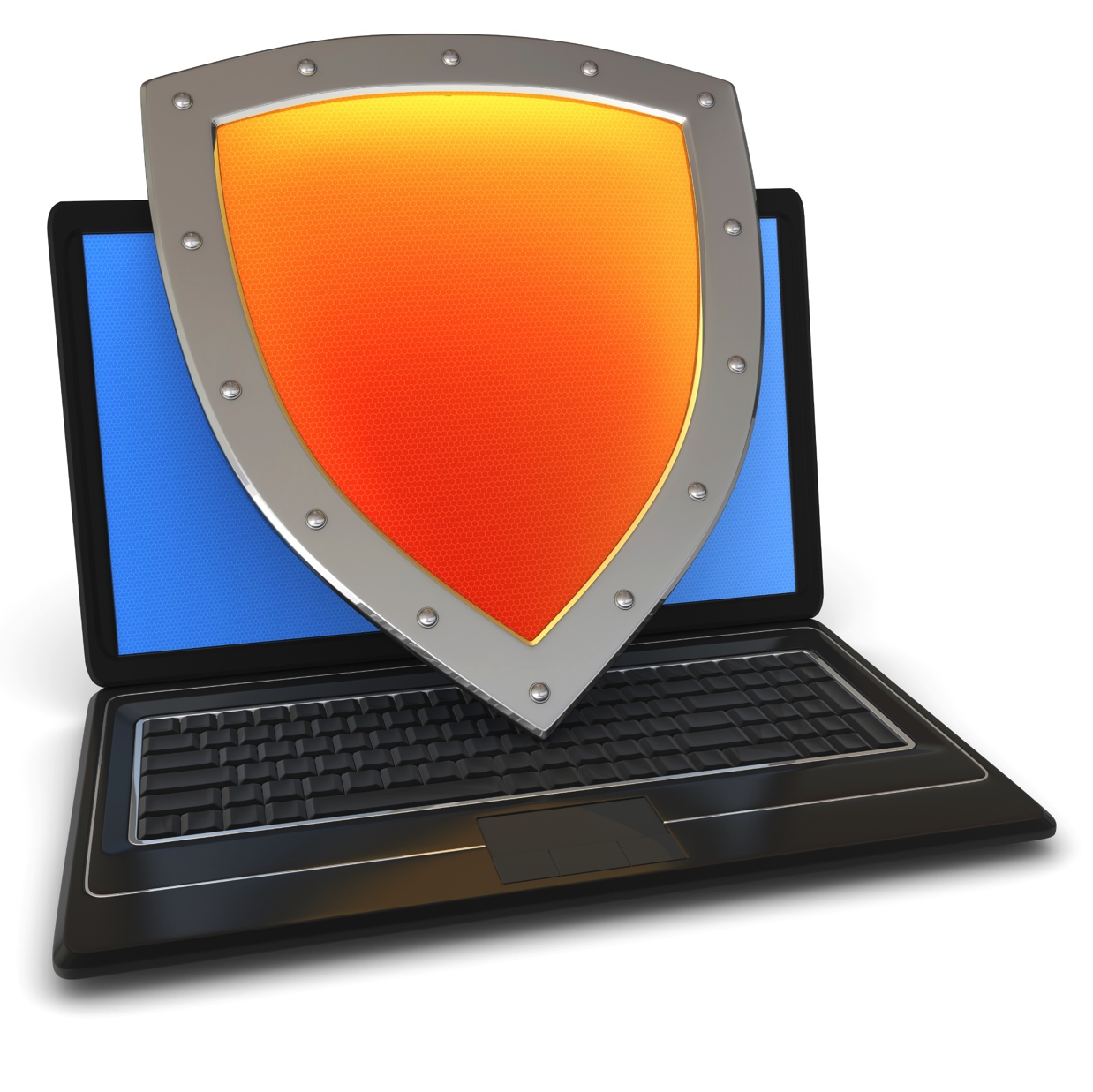 AdvancedHijacking Attacks
Heap Spray Attacks
A reliable method for exploiting heap overflows
Heap-based control hijacking
Compiler generated function pointers   (e.g.  C++ code)






Suppose   vtable   is on the heap next to a string object:
method #1
FP1
method #2
FP2
ptr
FP3
method #3
vtable
data
Object  T
buf[256]
vtable
ptr
data
object T
Heap-based control hijacking
Compiler generated function pointers   (e.g.  C++ code)






After overflow of  buf  we have:
method #1
FP1
method #2
FP2
ptr
FP3
method #3
vtable
data
Object  T
shellcode
buf[256]
vtable
ptr
data
object T
A reliable exploit?
<SCRIPT language="text/javascript">
		 shellcode = unescape("%u4343%u4343%...");
		overflow-string = unescape(“%u2332%u4276%...”);
		cause-overflow( overflow-string );        // overflow  buf[ ]
		</SCRIPT>

Problem:	attacker does not know where browser 	places shellcode on the heap
???
buf[256]
vtable
ptr
data
shellcode
Heap Spraying     [SkyLined 2004]
Idea:	1. use Javascript to spray heap 				with shellcode  (and NOP slides)
		2. then point vtable ptr anywhere in spray area
NOP  slide
shellcode
heap
heap spray area
vtable
Javascript heap spraying
var  nop = unescape(“%u9090%u9090”)
		while (nop.length < 0x100000)  nop += nop
		var shellcode = unescape("%u4343%u4343%...");
		var x = new Array ()
		for (i=0;  i<1000;  i++) {
			x[i] = nop + shellcode;
		}


Pointing  func-ptr  almost anywhere in heap will cause shellcode to execute.
Vulnerable buffer placement
Placing vulnerable   buf[256]   next to object O:
By sequence of Javascript allocations and freesmake heap look as follows:




Allocate vuln. buffer in Javascript and cause overflow
Successfully used against a Safari PCRE overflow [DHM’08]
free blocks
heap
object O
Many heap spray exploits
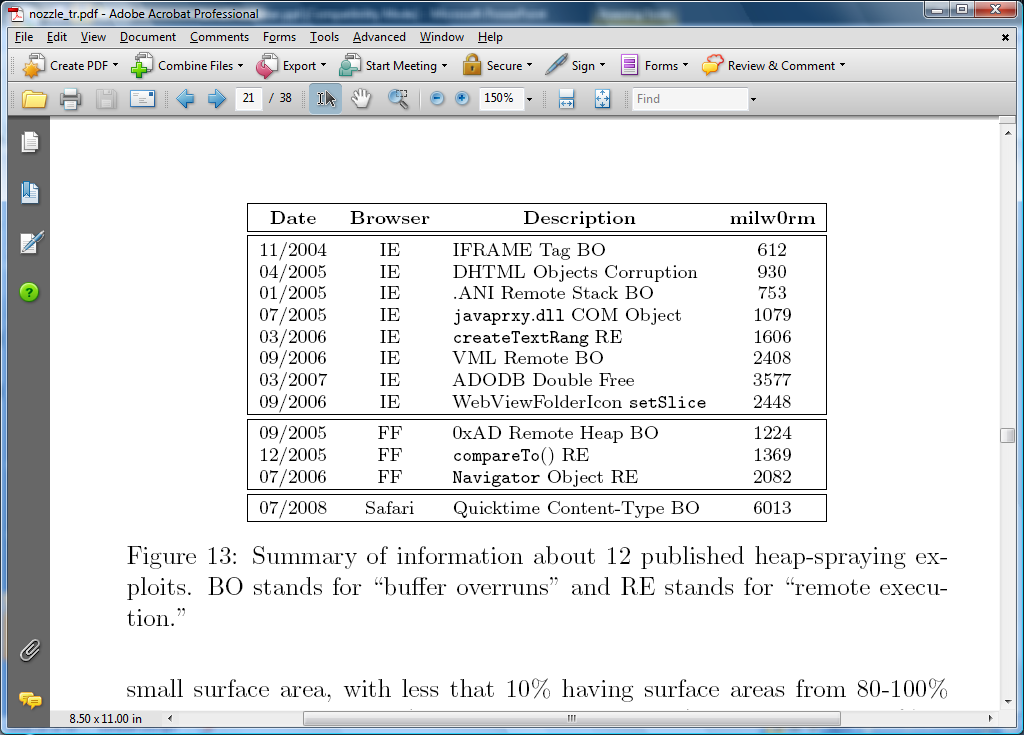 [RLZ’08]
Improvements:     Heap Feng Shui  [S’07]
Reliable heap exploits on IE without spraying
Gives attacker full control of  IE heap  from Javascript
(partial)  Defenses
Protect heap function pointers       (e.g.    PointGuard)

Better browser architecture:
Store JavaScript strings in a separate heap from browser heap

OpenBSD heap overflow protection:




Nozzle [RLZ’08] :  detect sprays by prevalence of code on heap
prevents cross-pageoverflows
non-writable pages
References on heap spraying
[1]		Heap Feng Shui in Javascript,		by A. Sotirov,     Blackhat Europe 2007

[2]		Engineering Heap Overflow Exploits with JavaScript		M. Daniel, J. Honoroff, and C. Miller,    WooT 2008

[3]		Nozzle: A Defense Against Heap-spraying Code Injection Attacks,
			by P. Ratanaworabhan, B. Livshits, and B. Zorn

[4]		Interpreter Exploitation: Pointer inference and JiT spraying,  		by Dion Blazakis
End of Segment